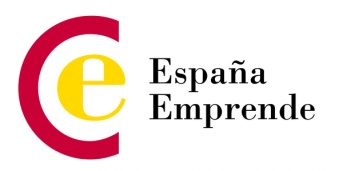 ESPAÑA EMPRENDE 2017
18 de Diciembre de 2017
Curso para empresas y emprendedores
Lugar: Escuela Profesional SOLRECOR.             c/ Hernán Cortés, 3 06209 Solana de los Barros

Fechas y Horario: 18, 19, 20 y 21 de diciembre de 08:00 a 14:00.

Objetivos: 
El objetivo de esta formación es acercar al alumnado el concepto del emprendimiento, no como una acción de superhéroes, sino de personas que están atentas a lo que pasa en su entorno, tienen la capacidad para detectar carencias, y la creatividad para solucionarlas a través de un producto o servicio que pueda ser aceptado por el público.

A partir de ahí, el curso se centra en cómo convertir esa idea, ese impulso en una idea de negocio, cómo incorporarlo a una propuesta de valor, y posteriormente, cómo construir un modelo de negocio apropiado para poder obtener rentabilidad de esa idea original mediante el marketing, tanto online como offline. 
Para ello, utilizaremos dinámicas que proceden del coaching, del mentoring, del design thinking, así como herramientas de marketing offline y online. 

Coste: Gratuito

Más Información:
Telf.: 924 23 46 00 
administracion4@camarabadajoz.org
www.camarabadajoz.es
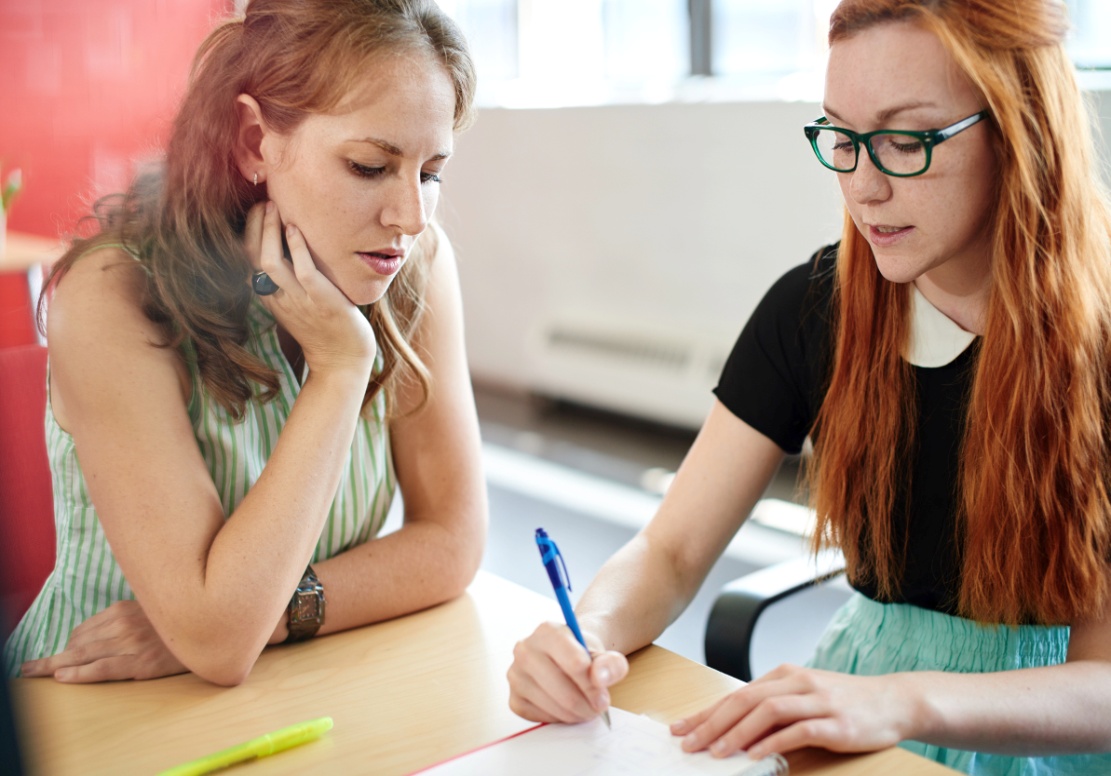 Curso: ‘Fomento del emprendimiento y generación de ideas de negocio’
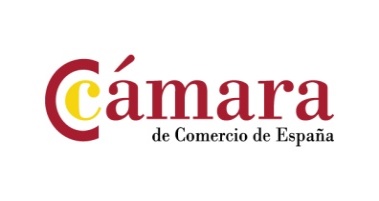 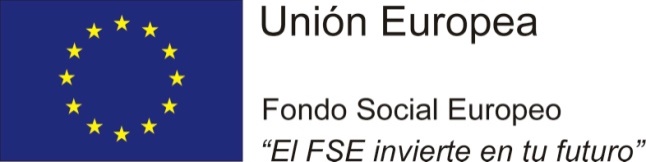 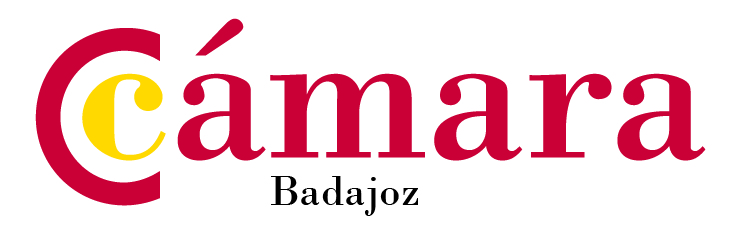 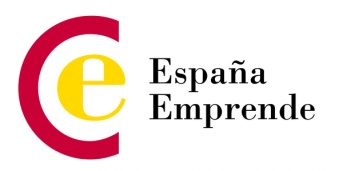 ESPAÑA EMPRENDE 2017
CONTENIDOS


Fomento del emprendimiento; propuesta de valor y modelo de negocio.
Metodologías ágiles de modelaje de negocio.
Generación de ideas de negocio, técnicas de creatividad.
Marketing 2.0 y desarrollo de marca.
DOCENTE: PayPerThink                    Agencia de Innovación.                     http://www.payperthink.es
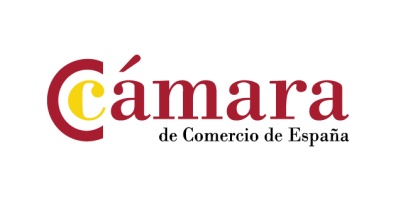 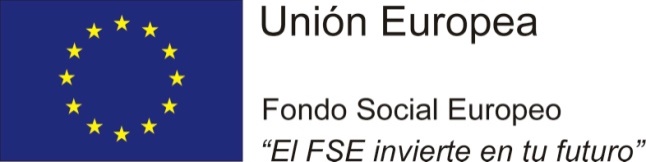 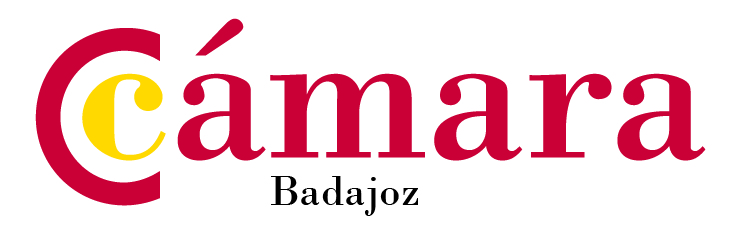